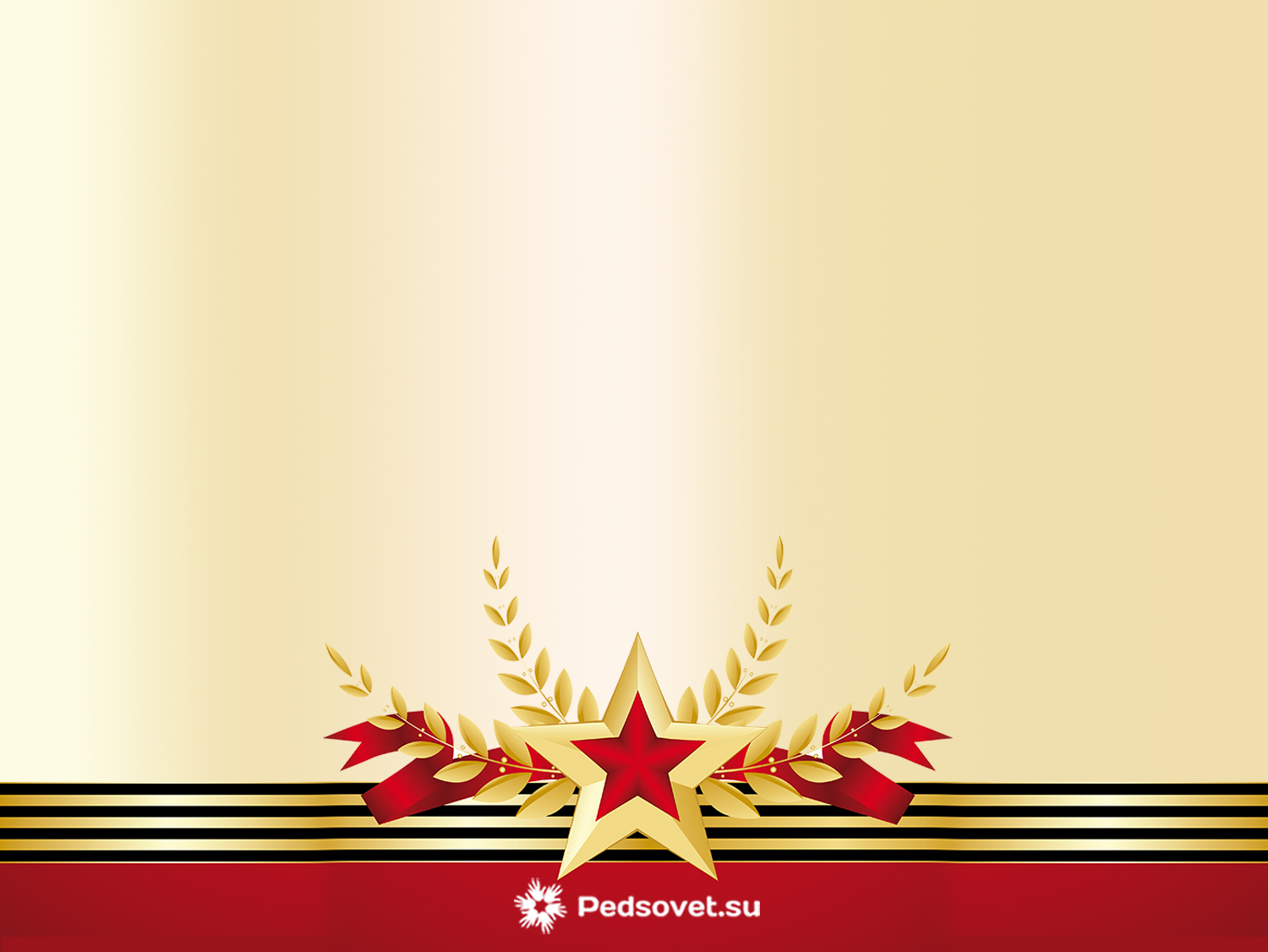 Туймаада 
помнит героев
Морозова Р.А.
 МБДОУ № 84 «Искорка».
г.Якутск
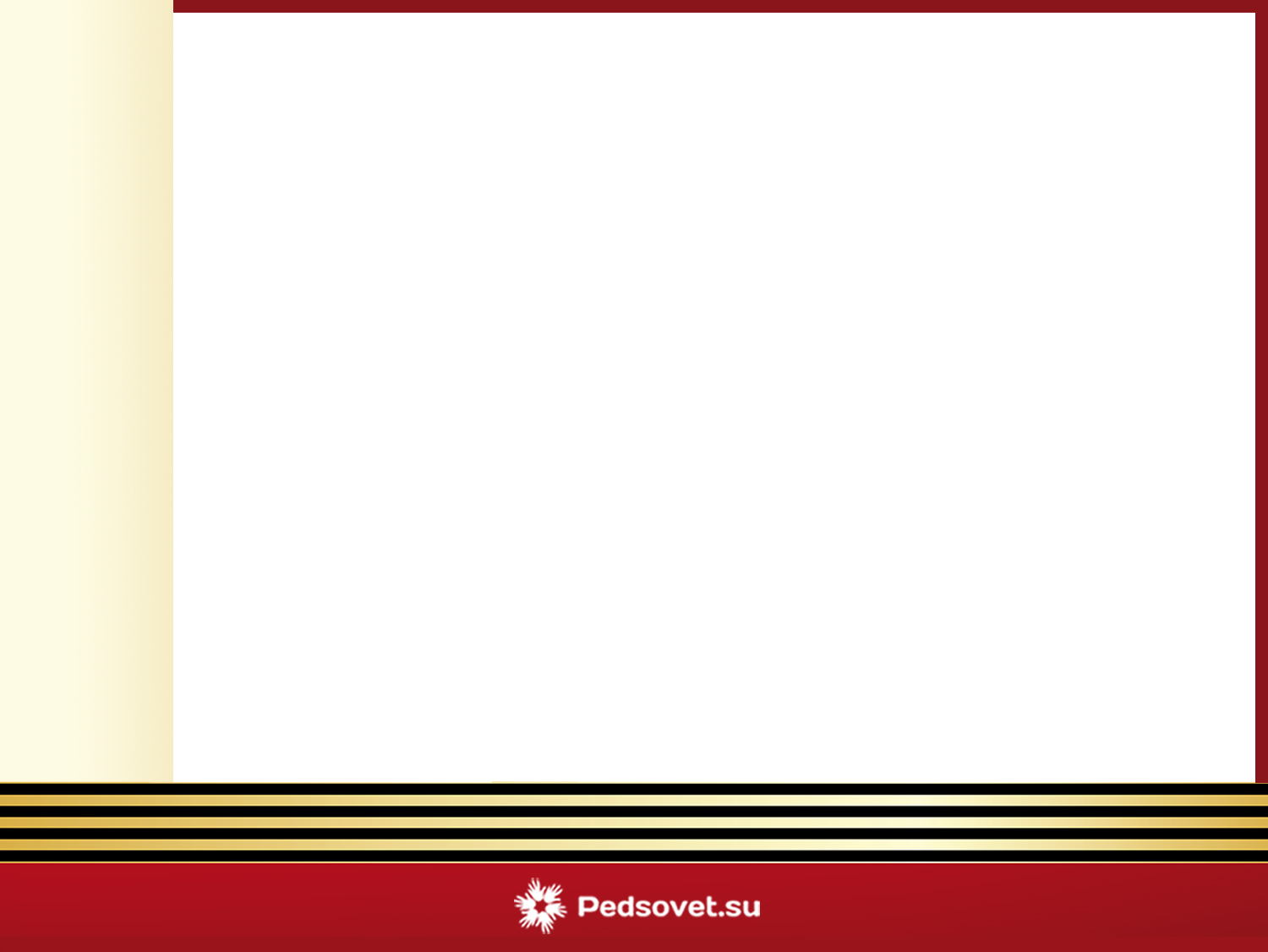 Наш северный город Якутск расположен на вечной мерзлоте.
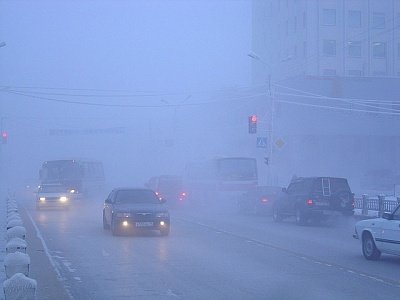 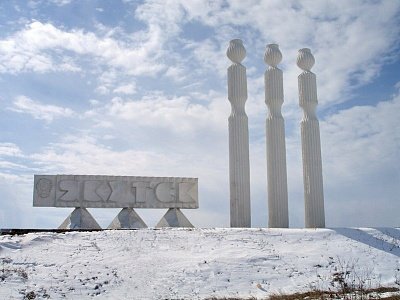 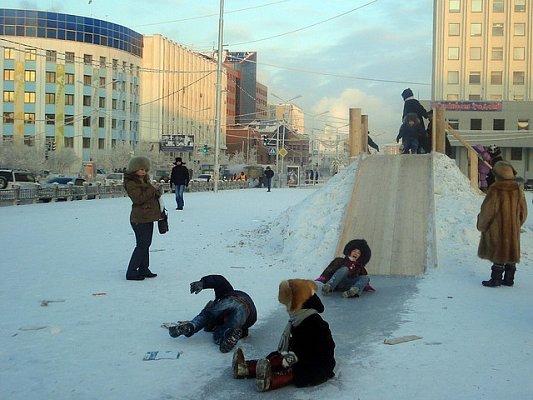 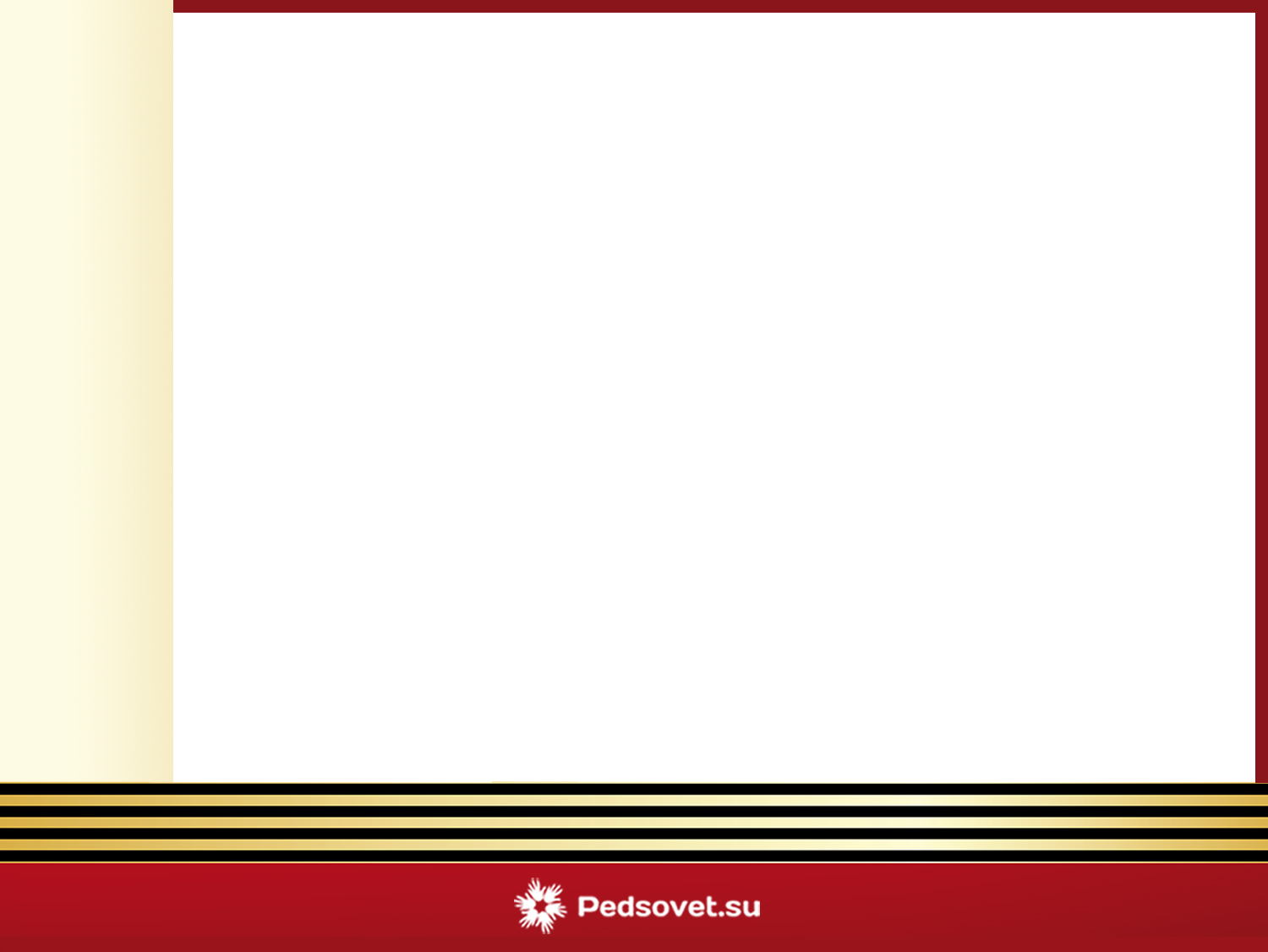 В городе много скверов, площадей и улиц.
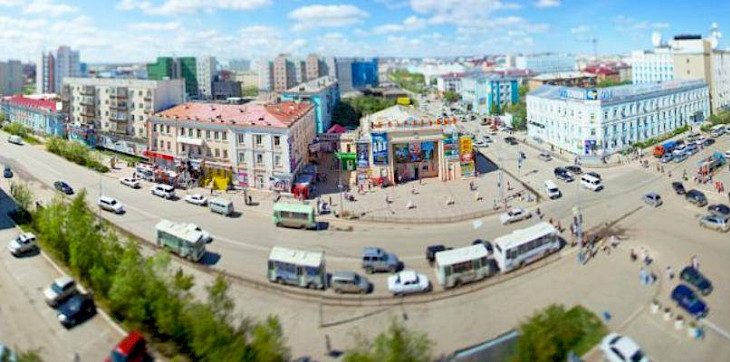 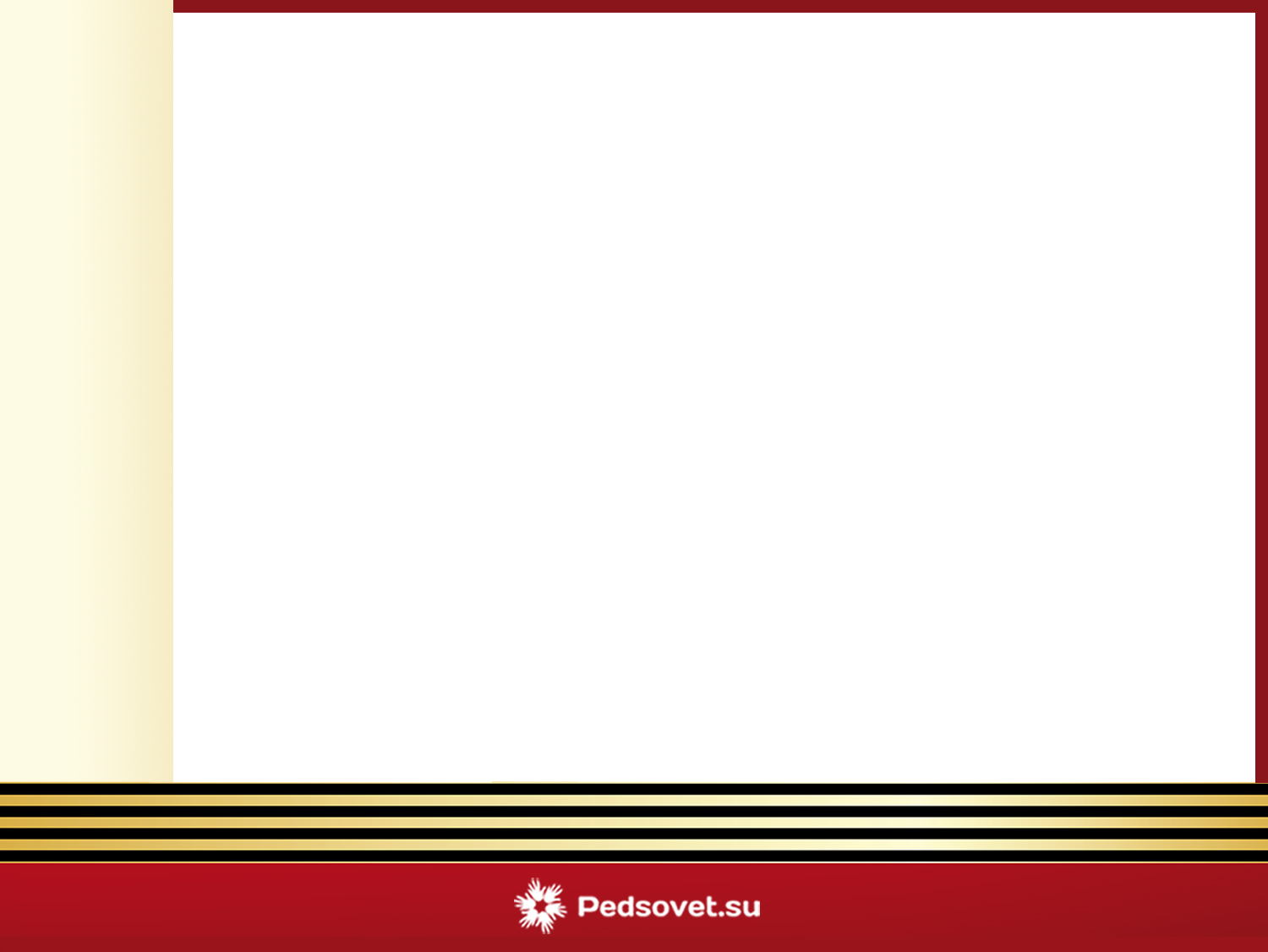 Многие улицы нашего города названы в честь якутян, сражавшихся на полях Великой Отечественной войны.
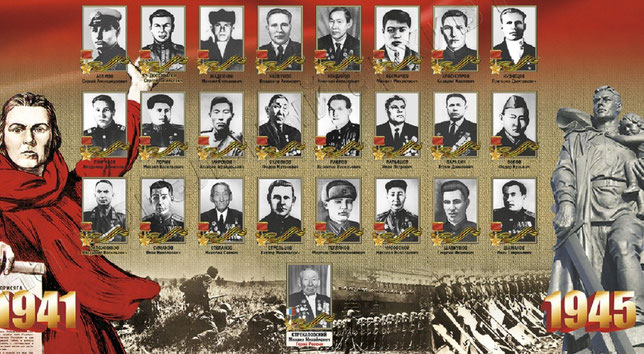 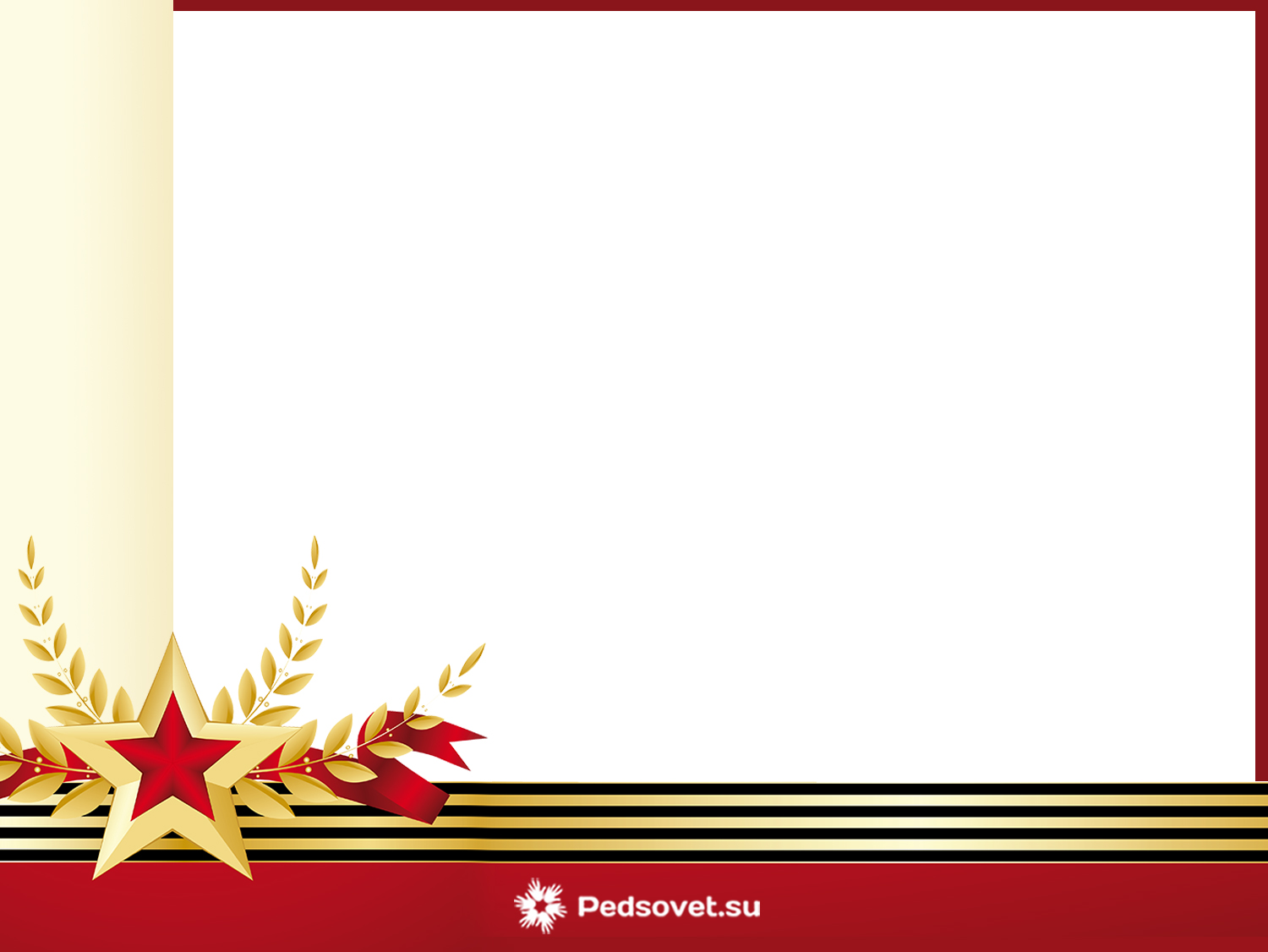 О некоторых я вам расскажу.
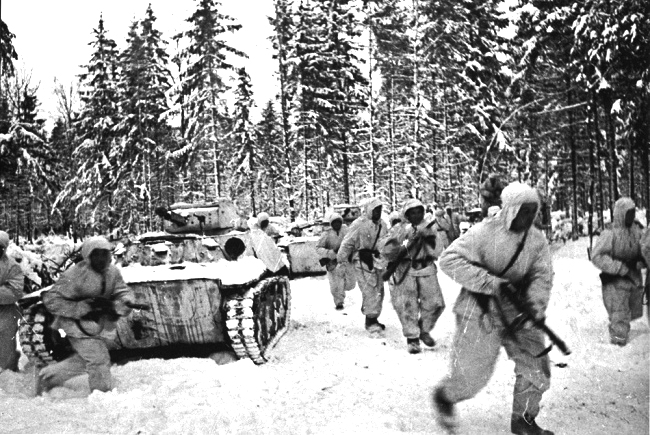 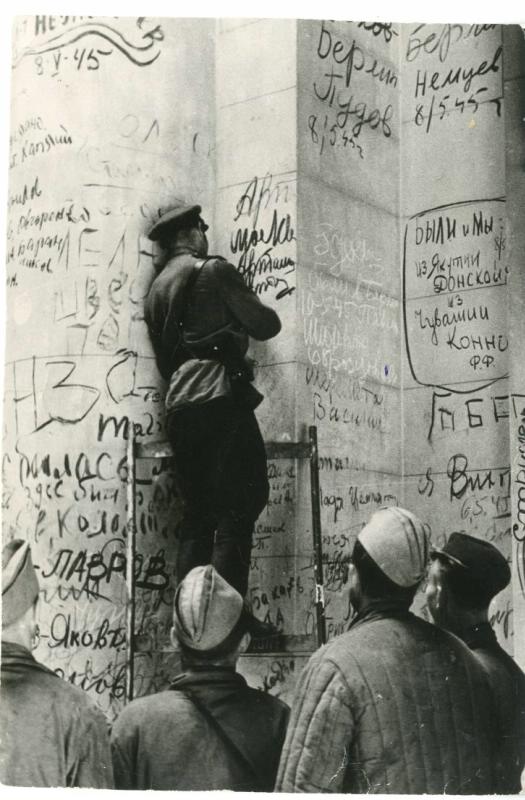 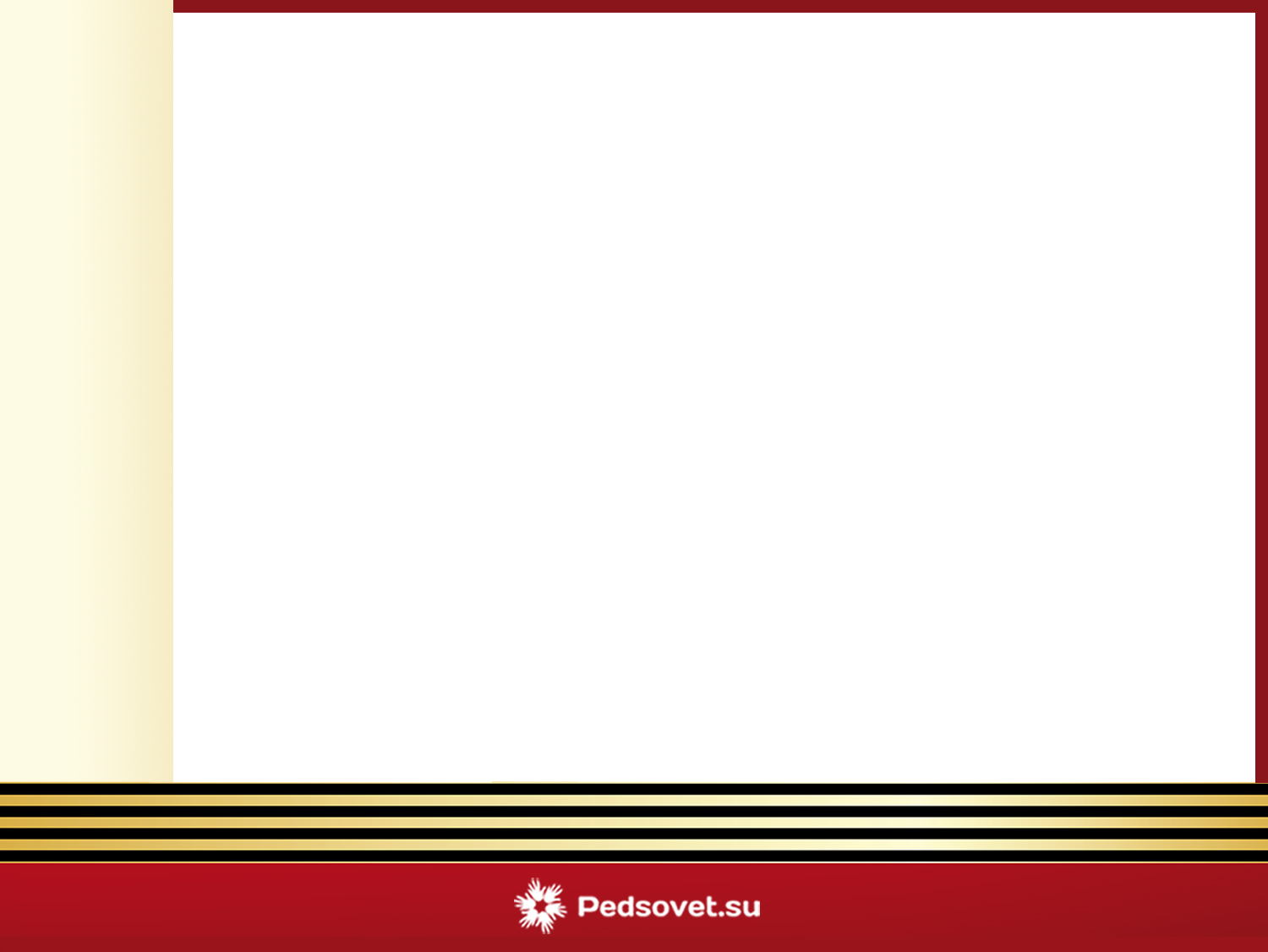 Эти улицы названы в честь якутян – Героев Советского Союза.
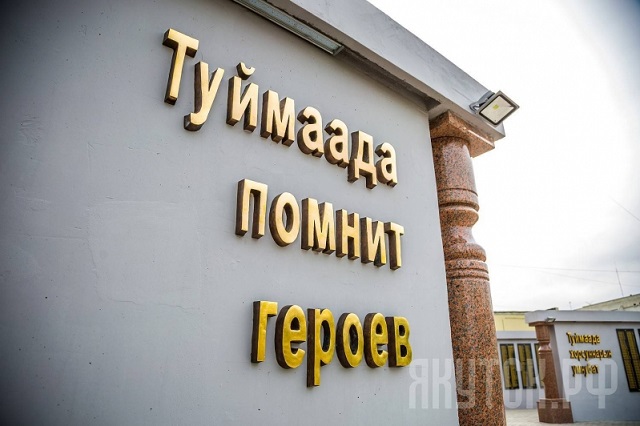 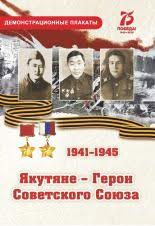 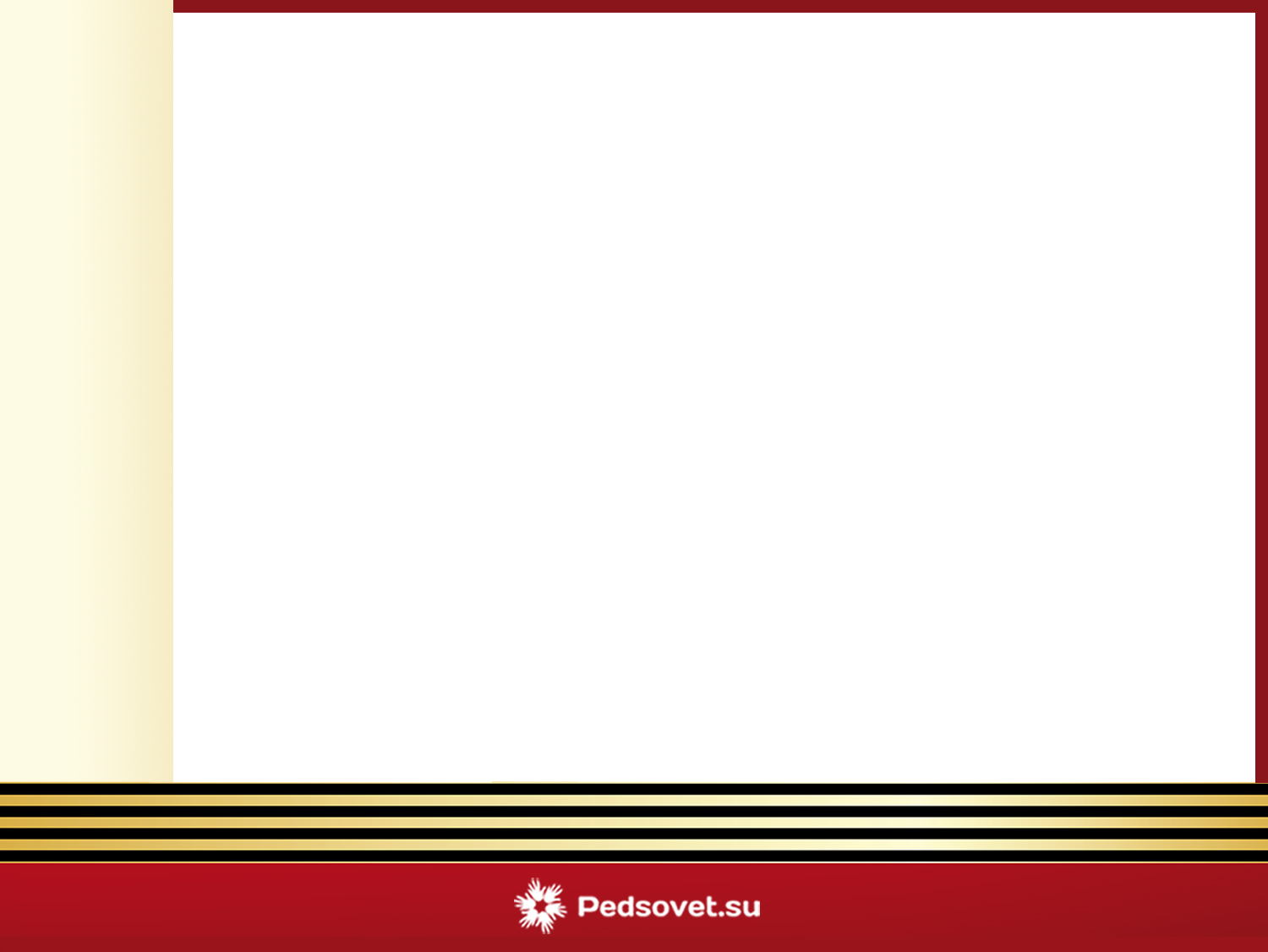 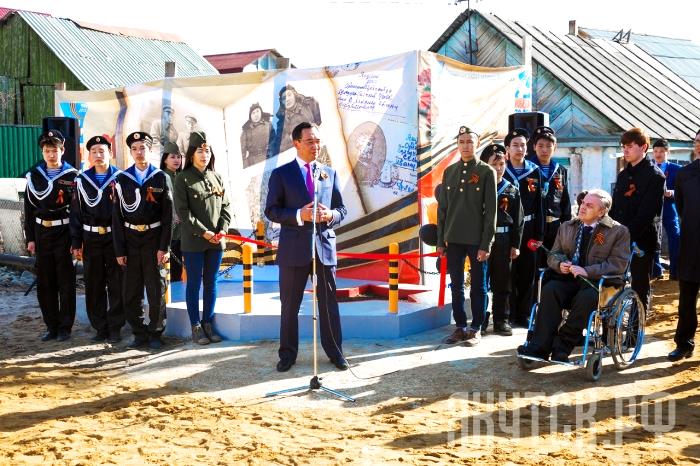 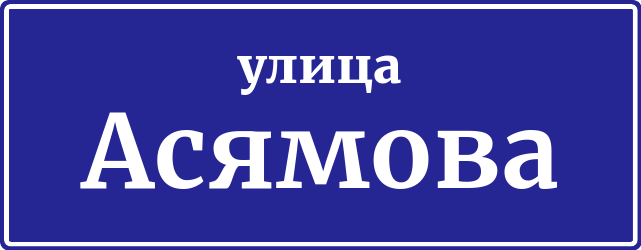 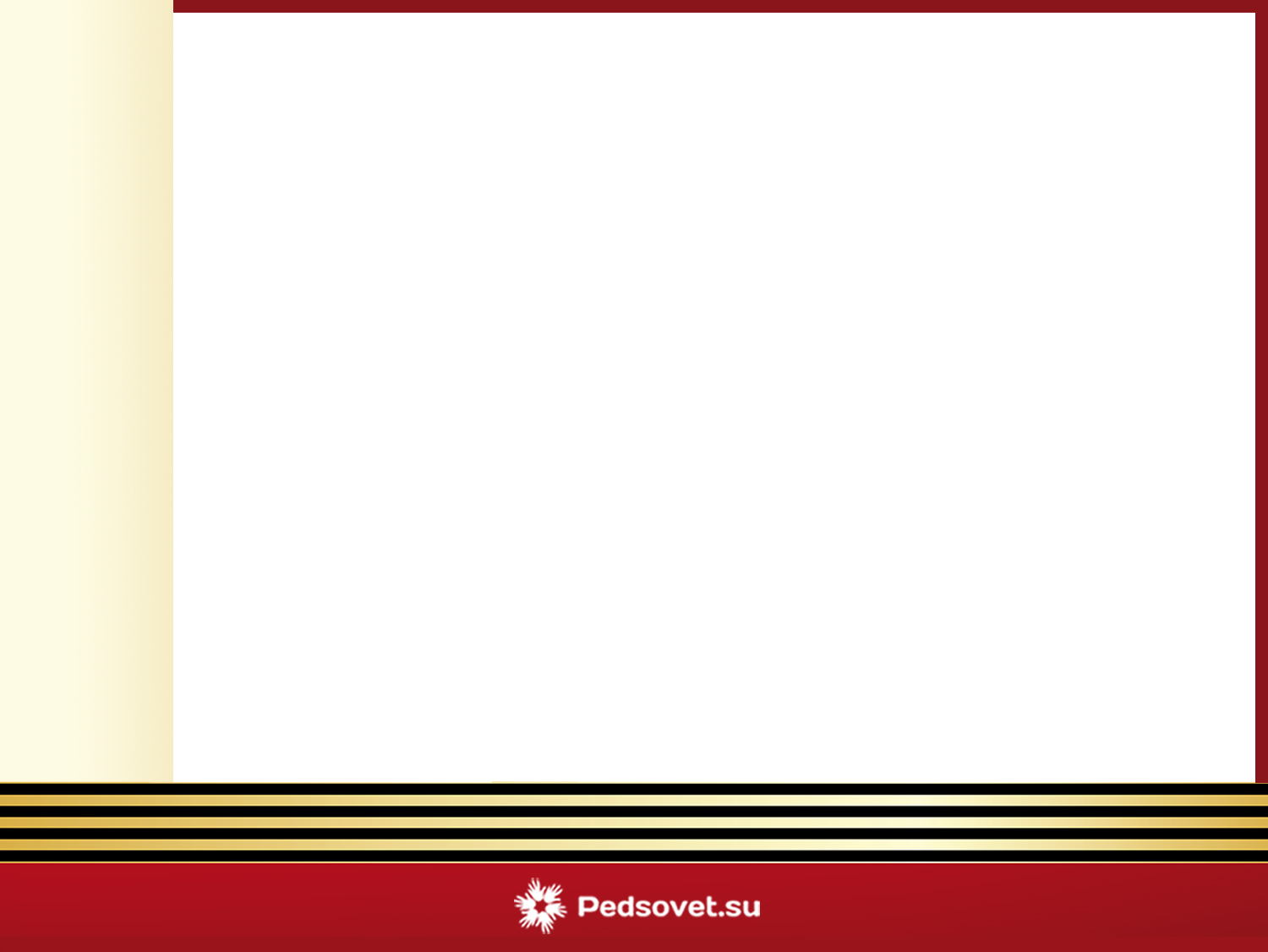 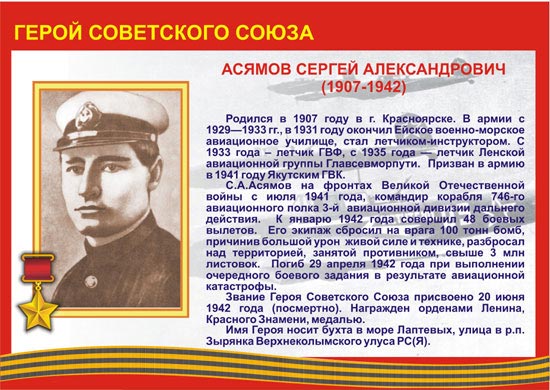 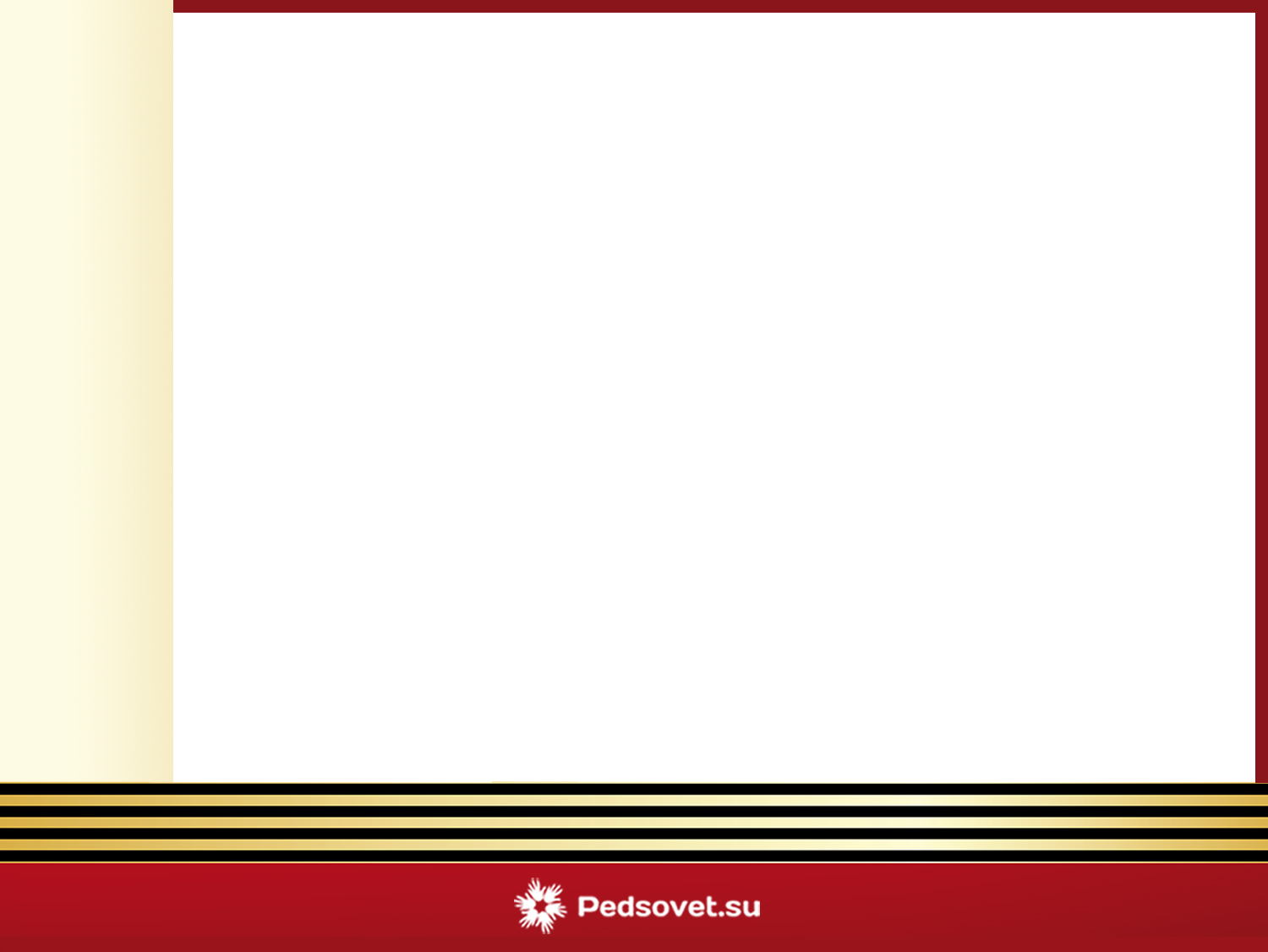 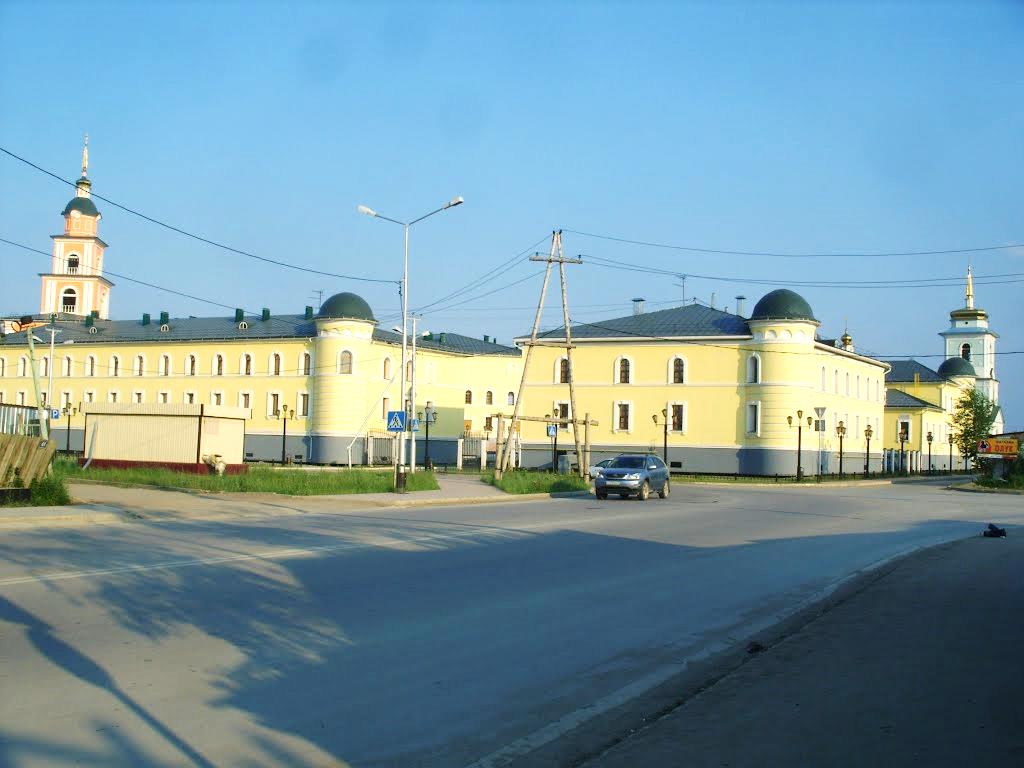 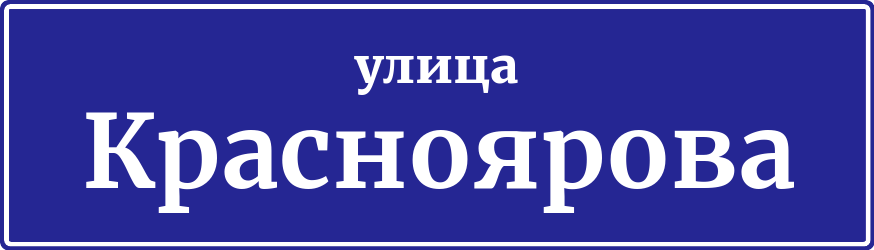 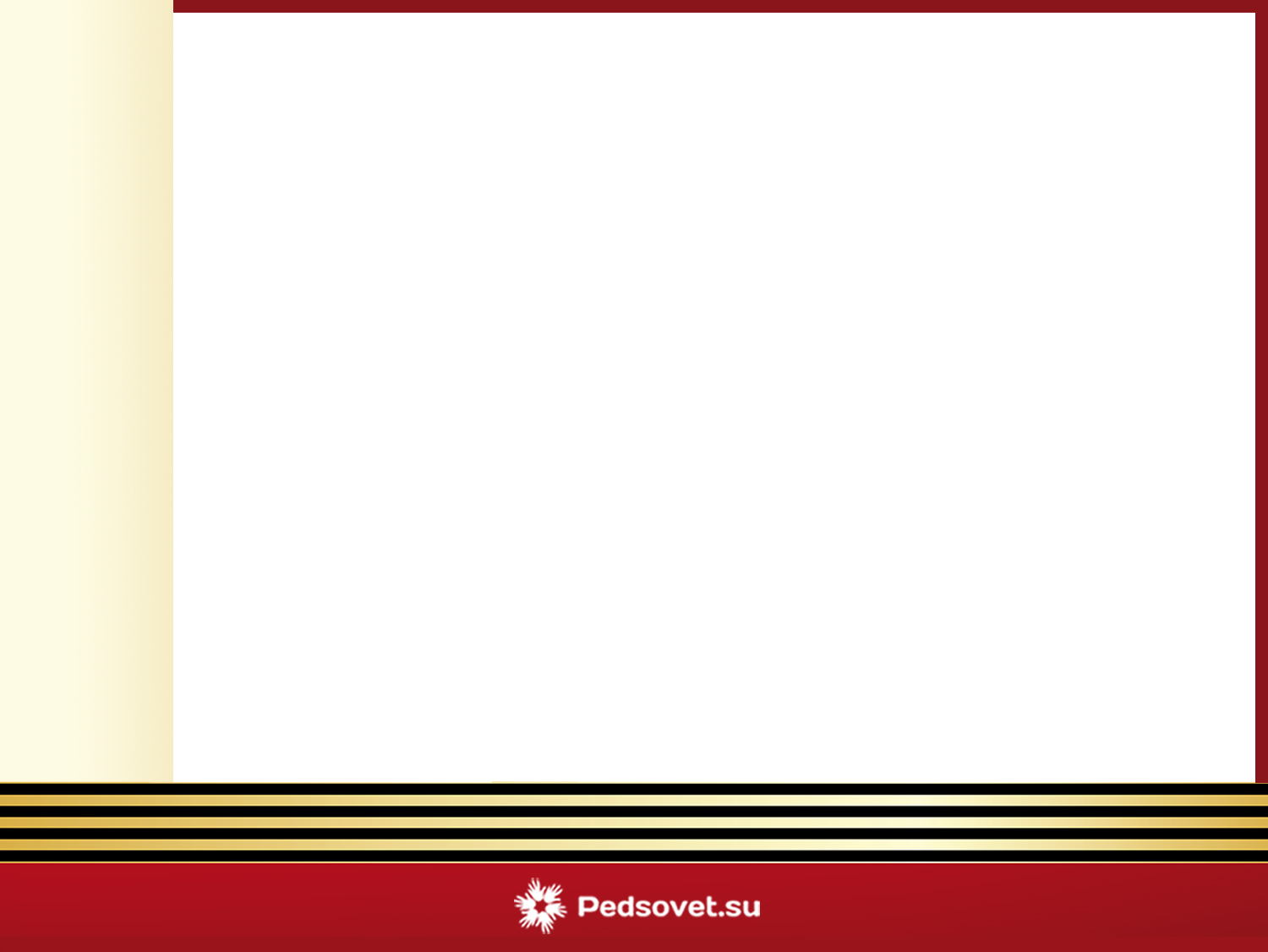 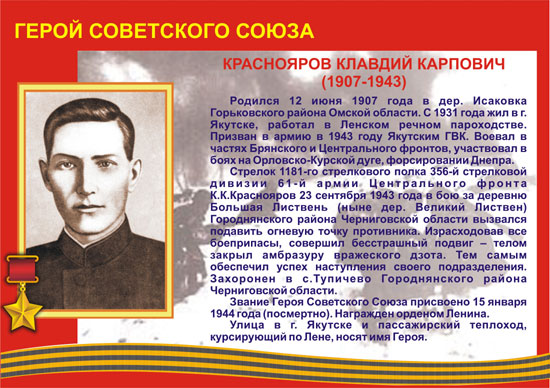 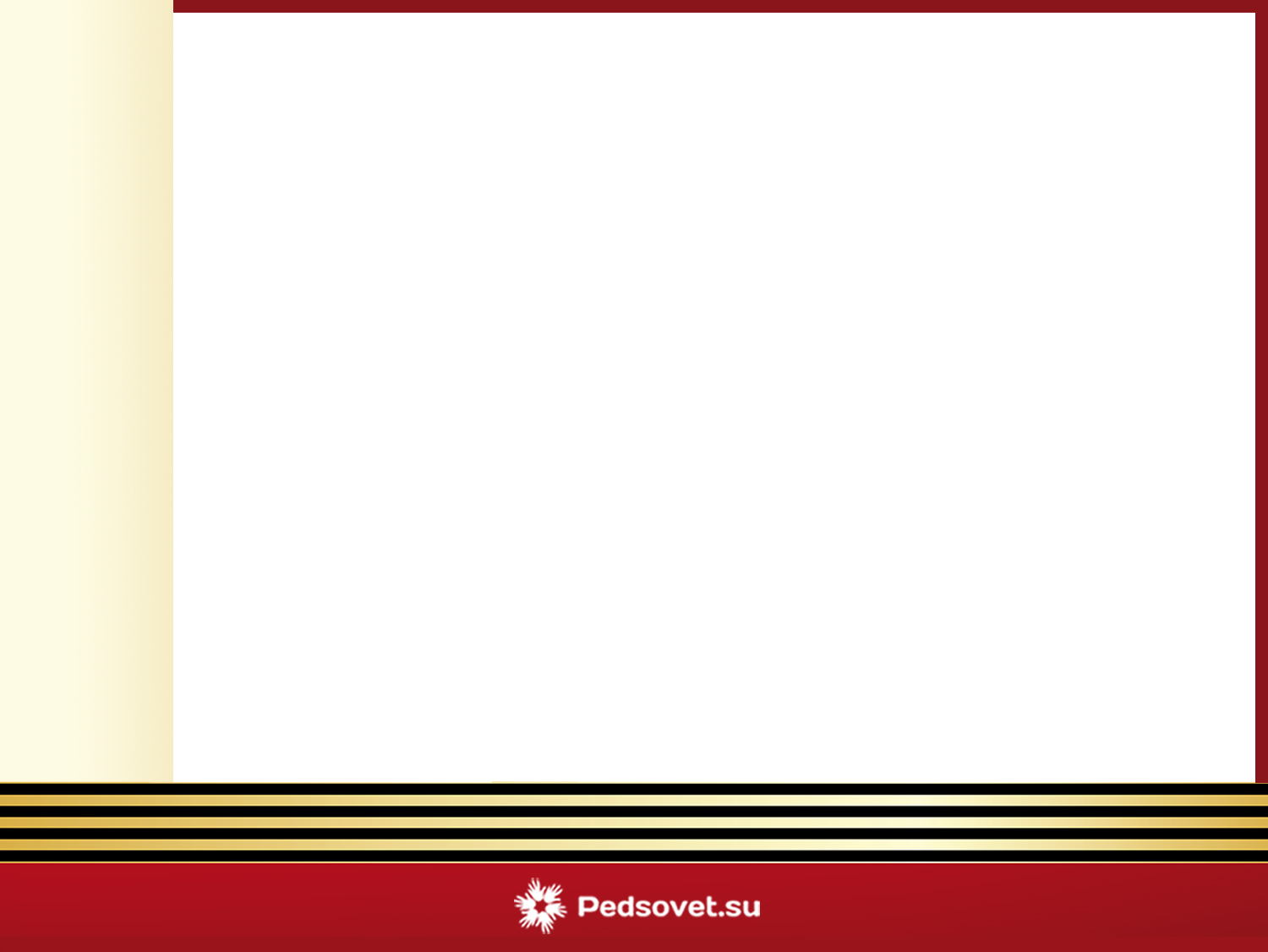 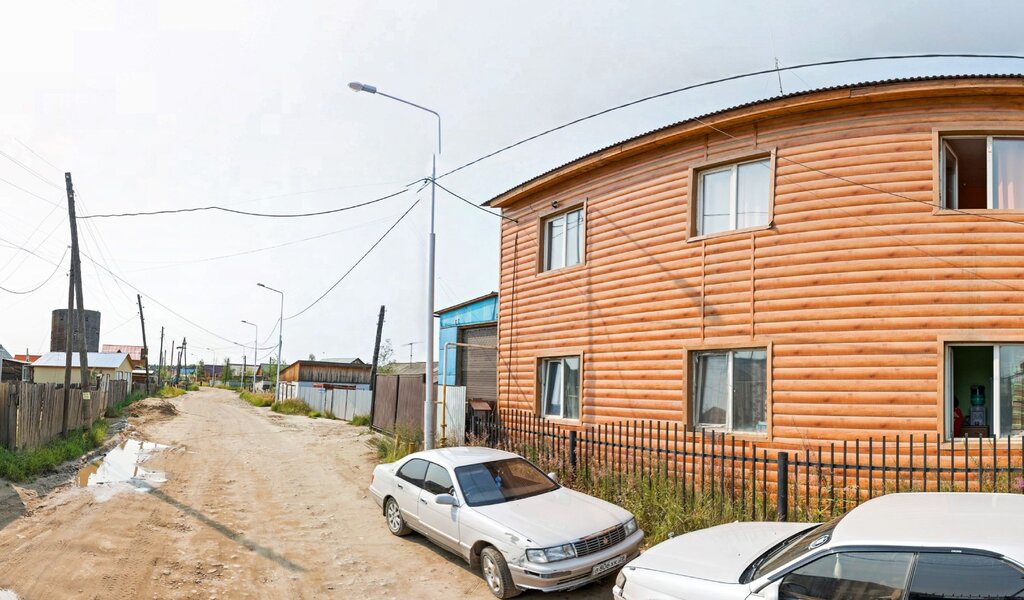 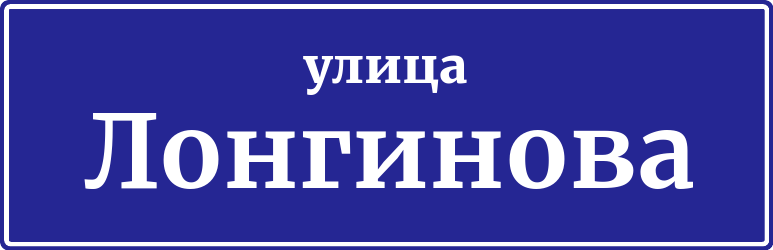 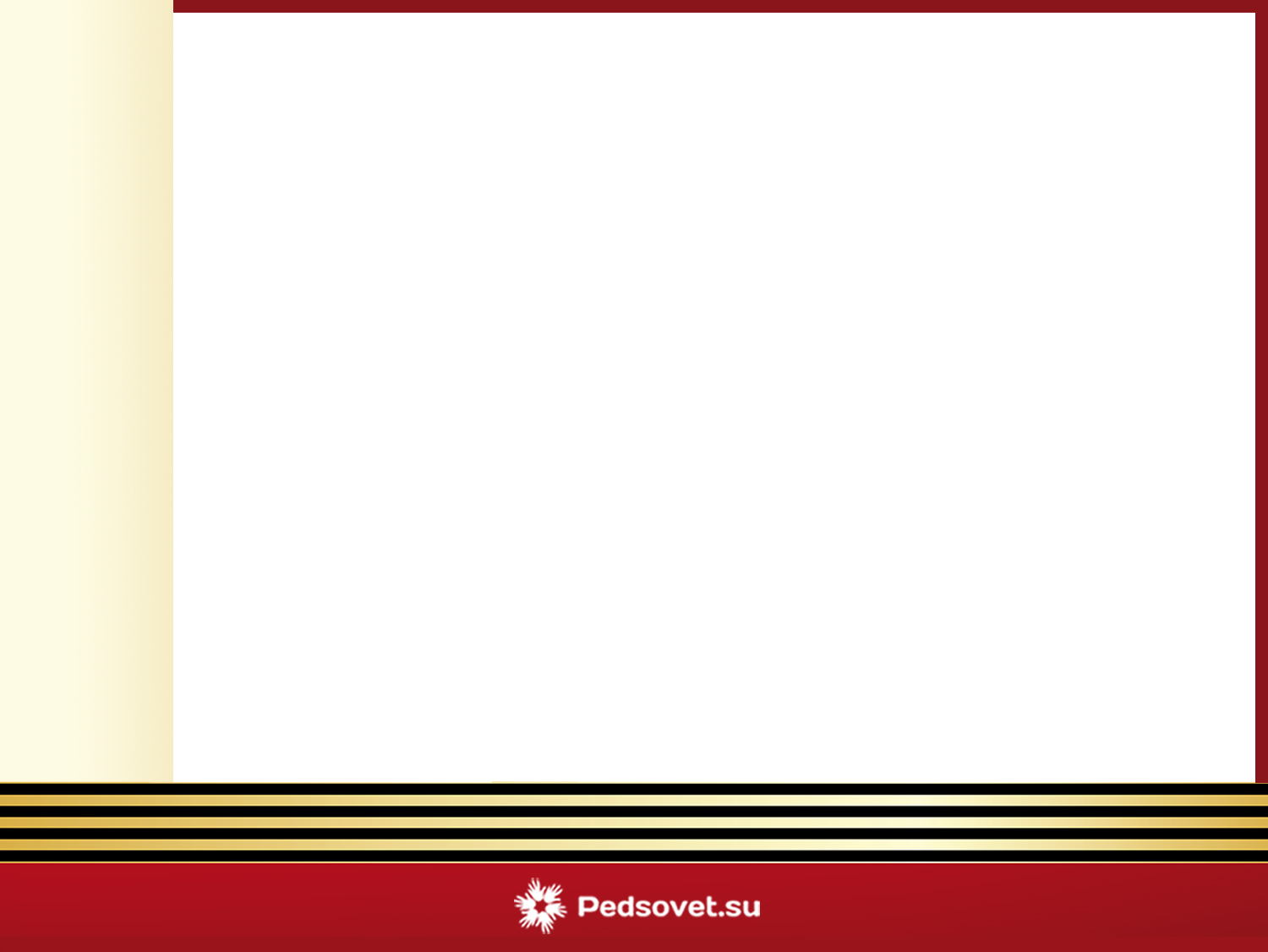 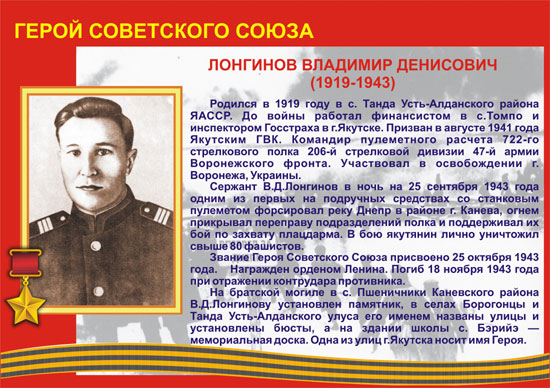 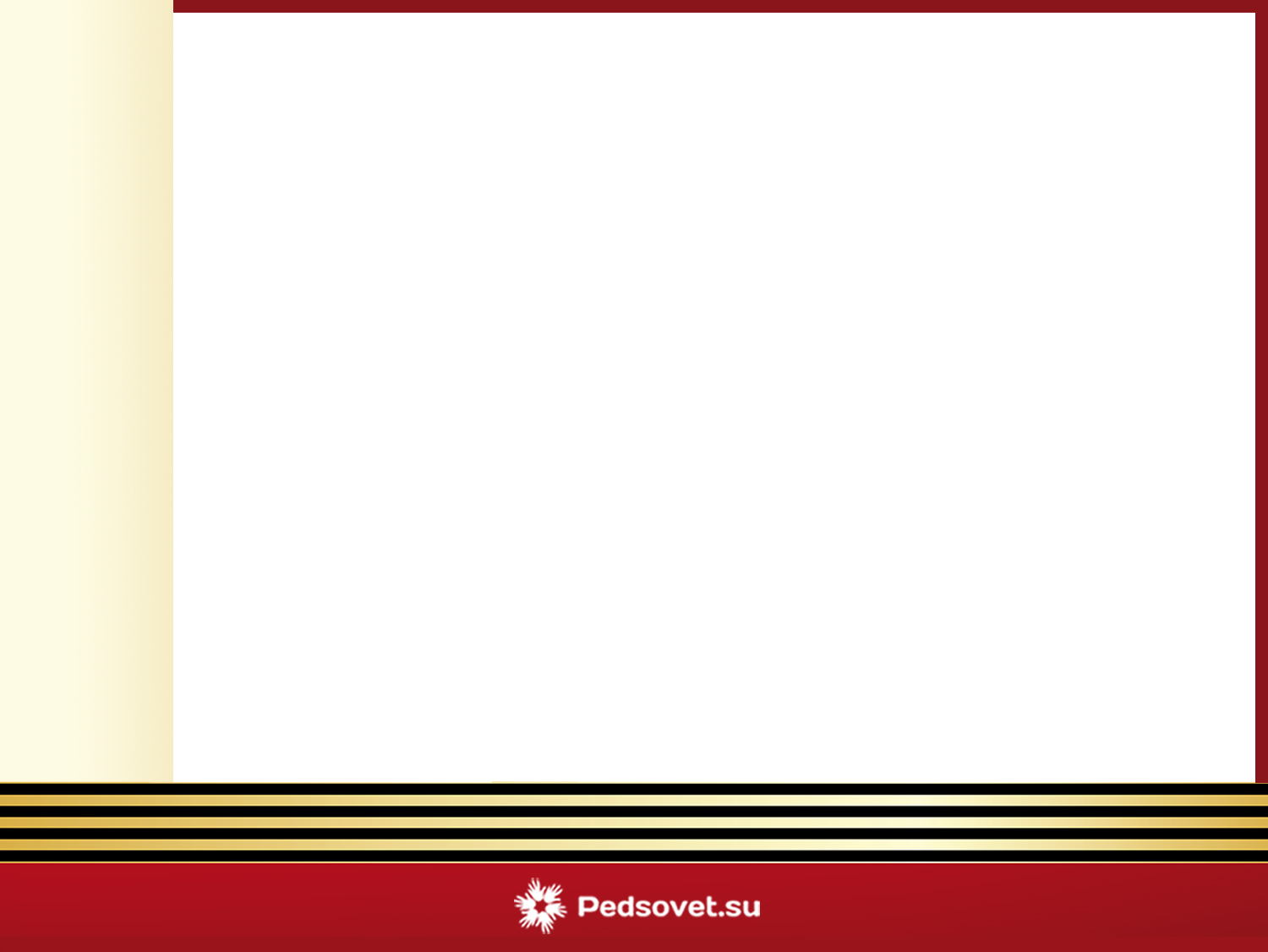 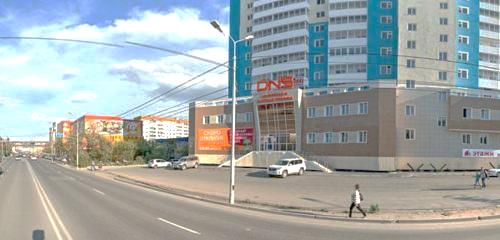 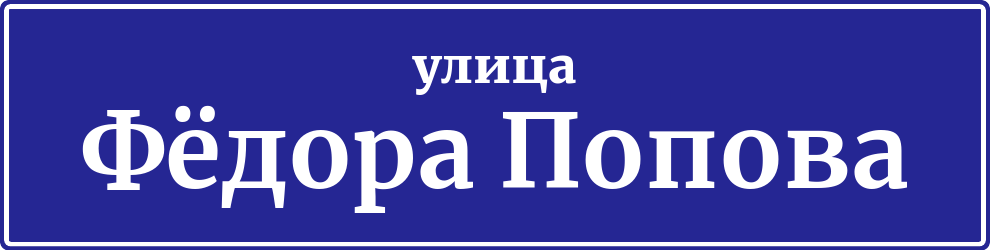 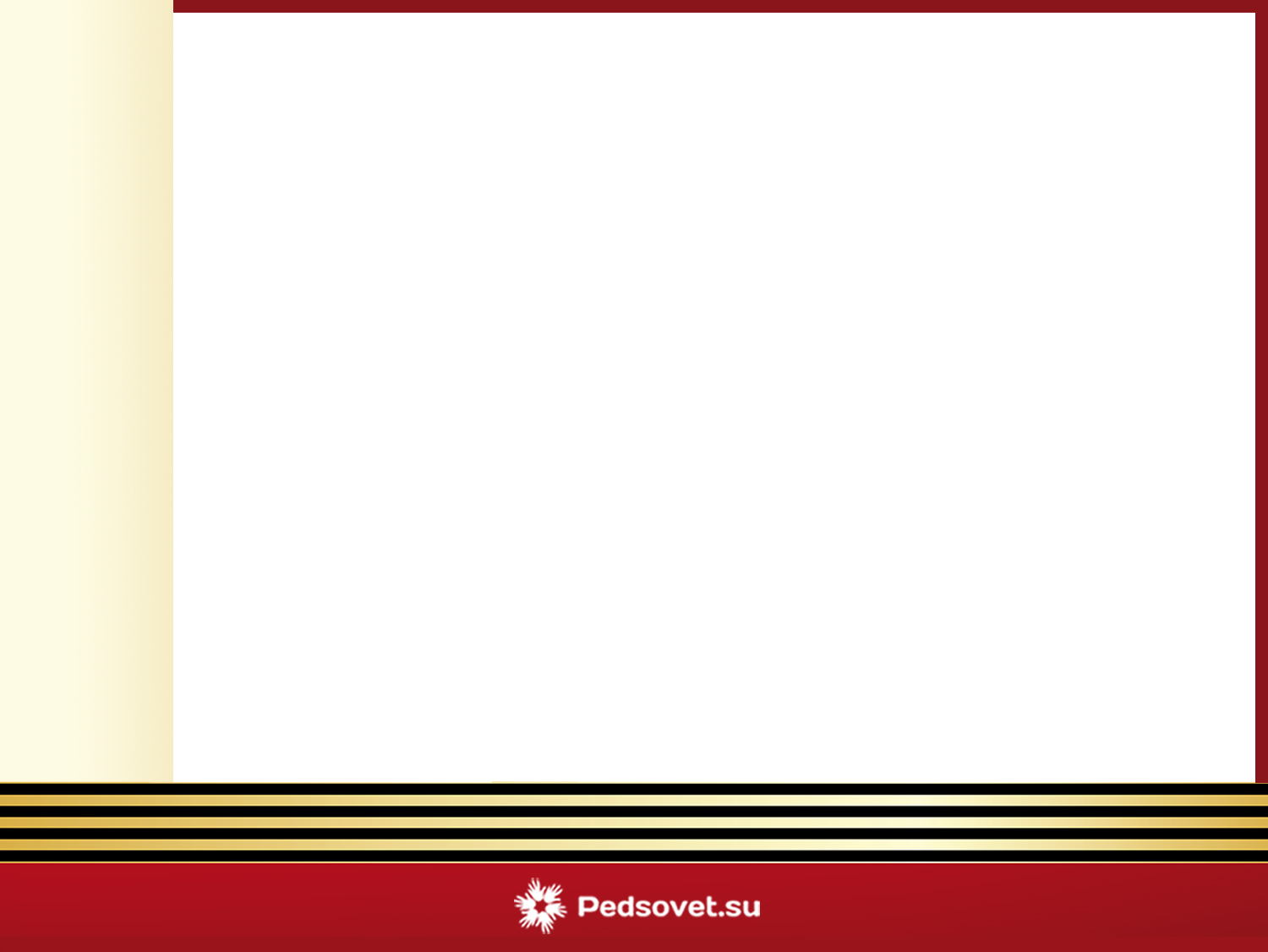 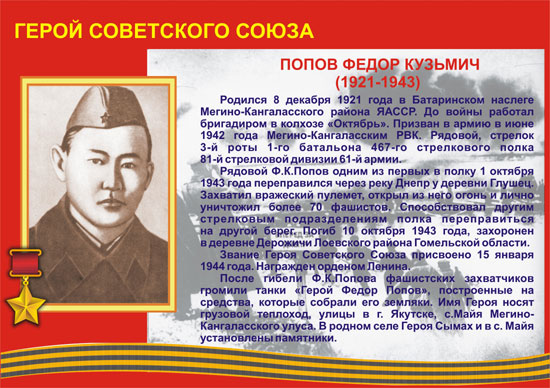 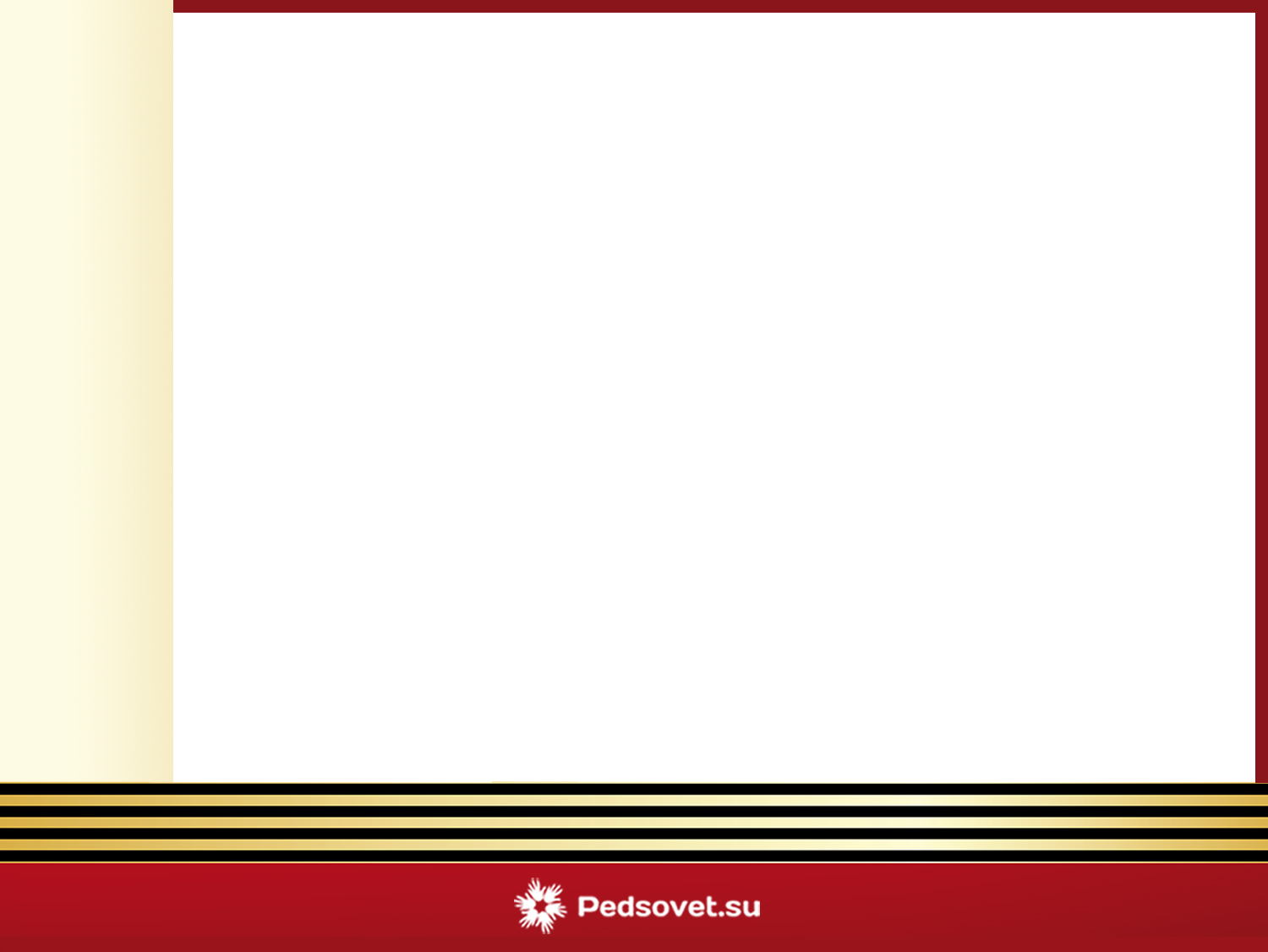 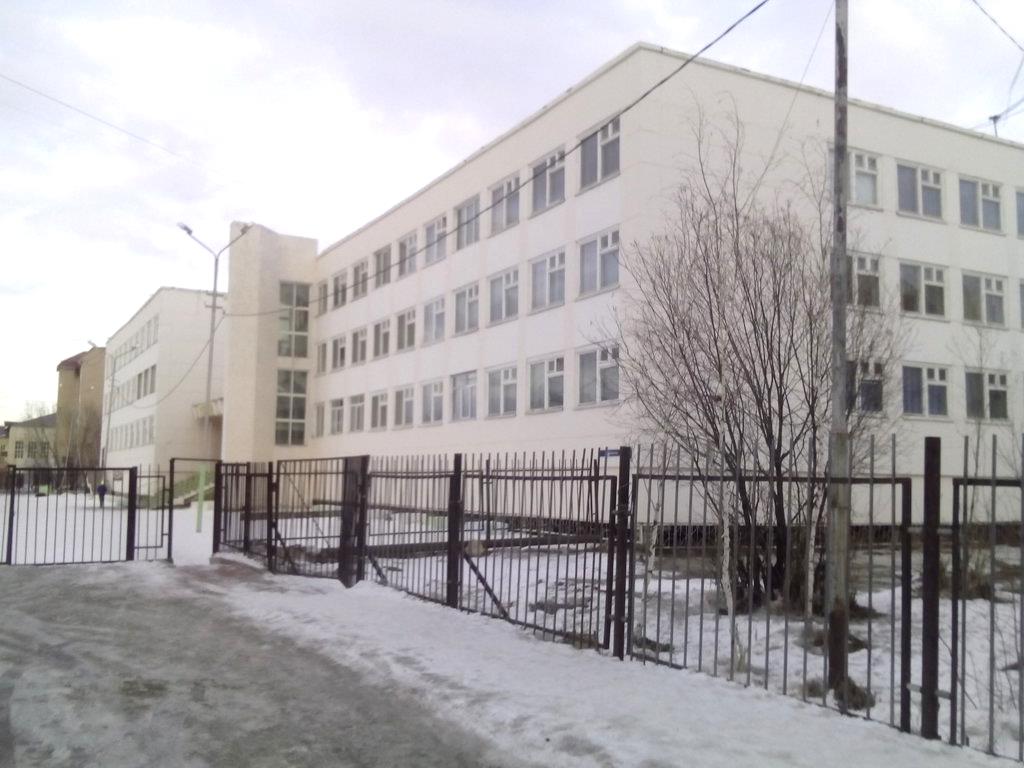 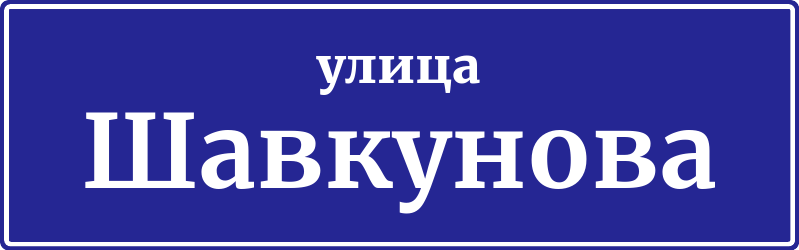 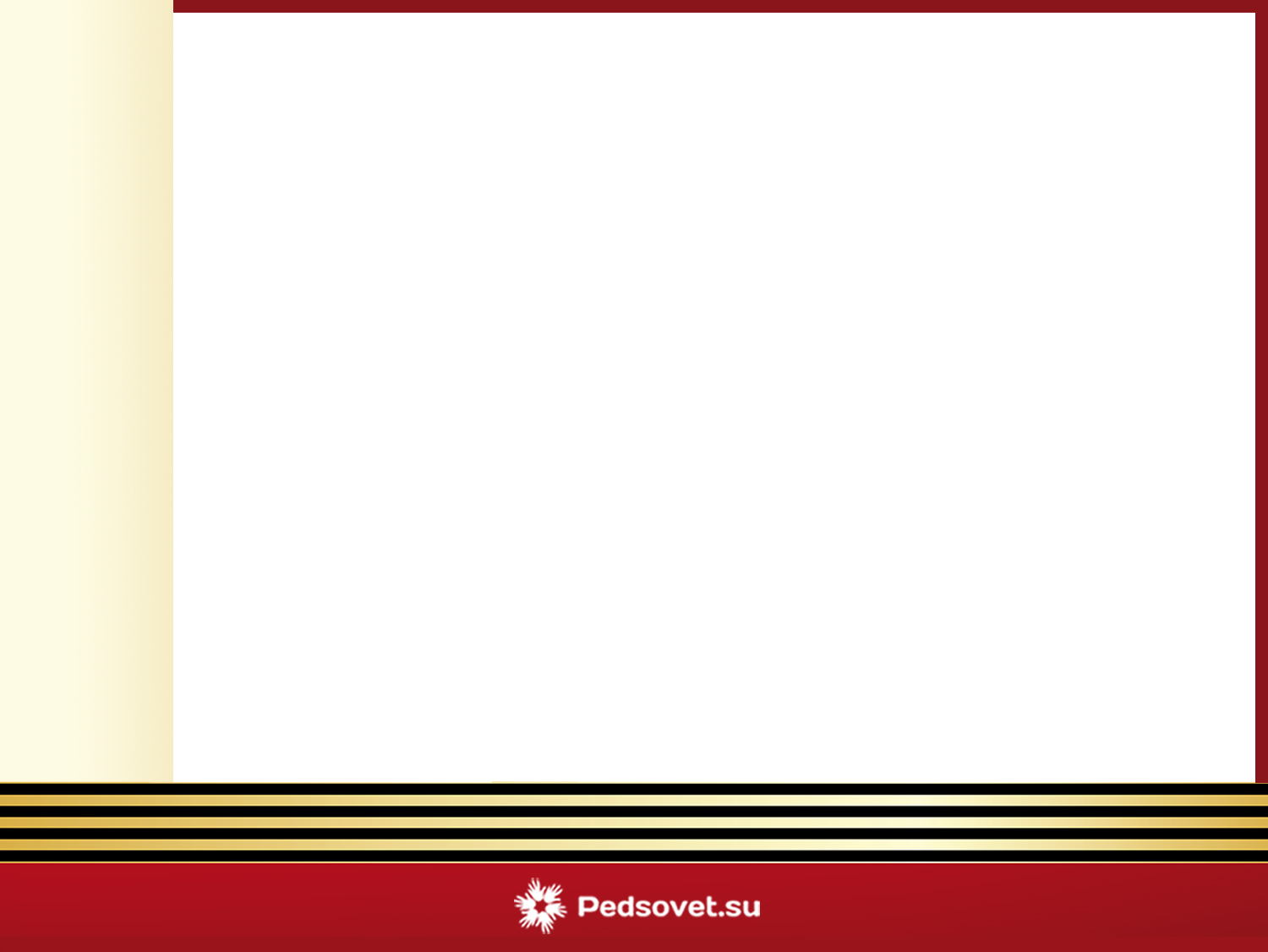 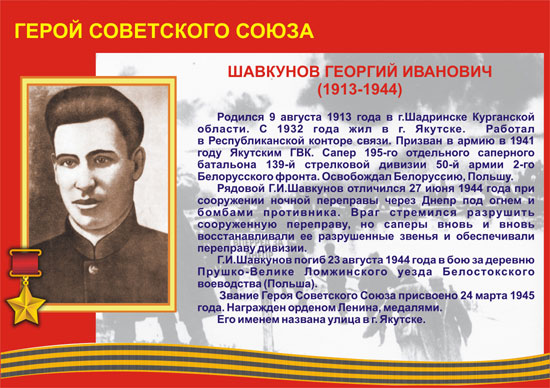 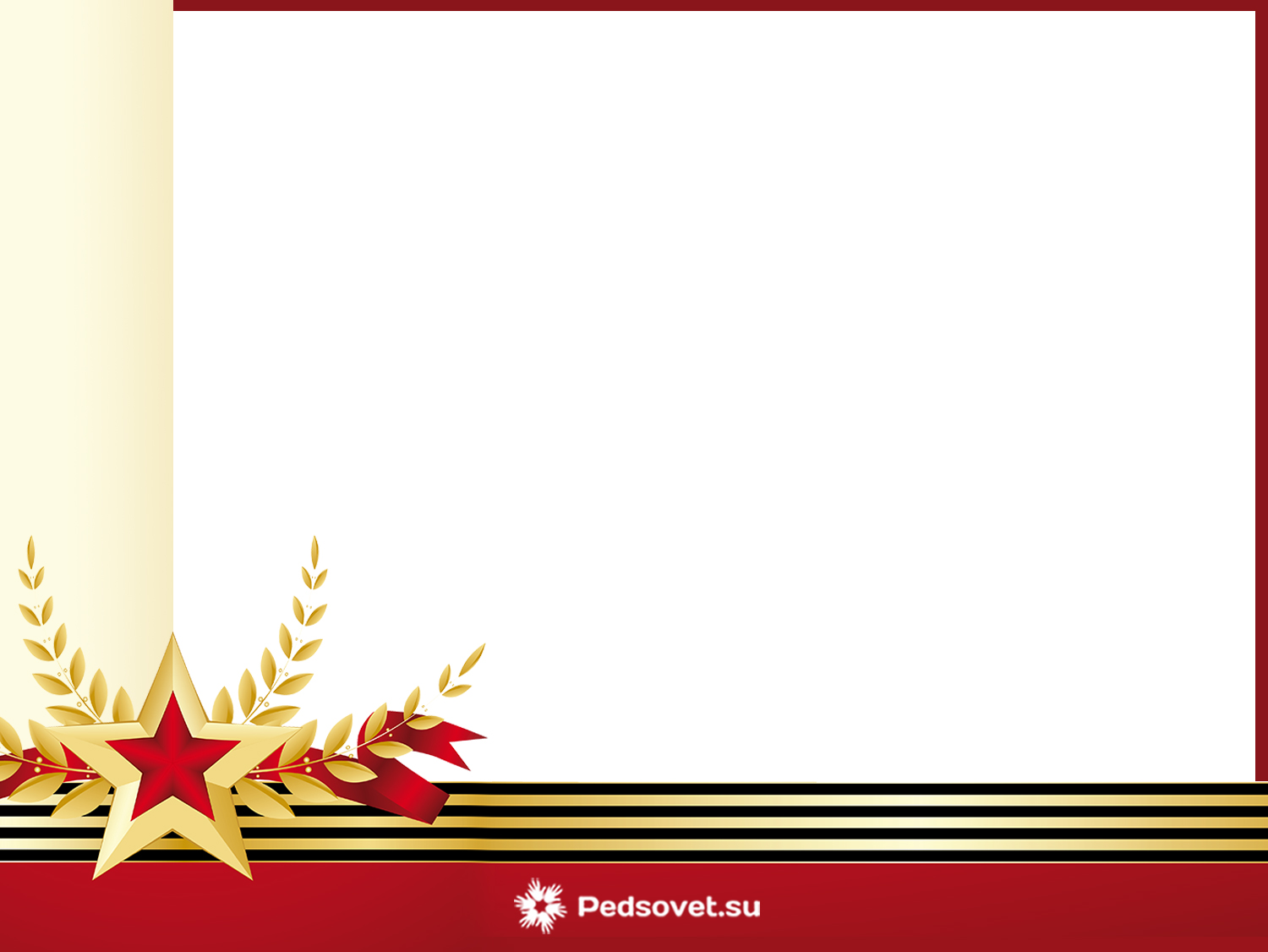 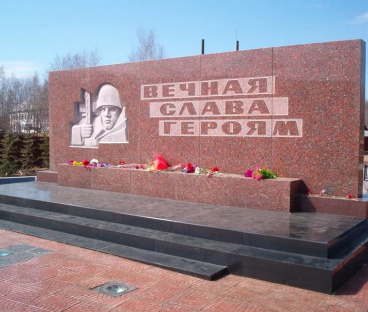 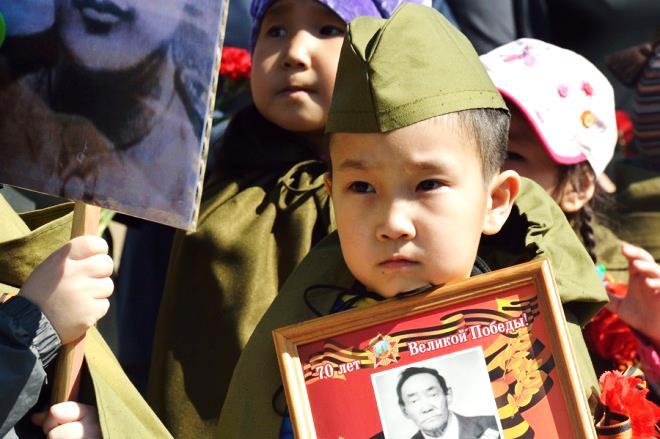